بطاقة عمل لنص المذنب هالي
أكمل الناقص : 
نص ____________  ______________ هو نص _______________
مميزات النّص الوظيفي ______________________________________________________________________________________________________________________________________________________________________________
لماذا سُميّت المذنبات بهذا الاسم ؟ 
__________________________________________________________________________________________________________________________
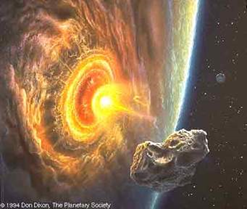